Population PyramidsforRegions in China
Using logical reasoning
to solve a puzzle
Your job is to match four population graphswith the regions in China that they represent.It’s not hard – China has some regionsthat are very different from each other.It just takes careful logicto discover the clues.
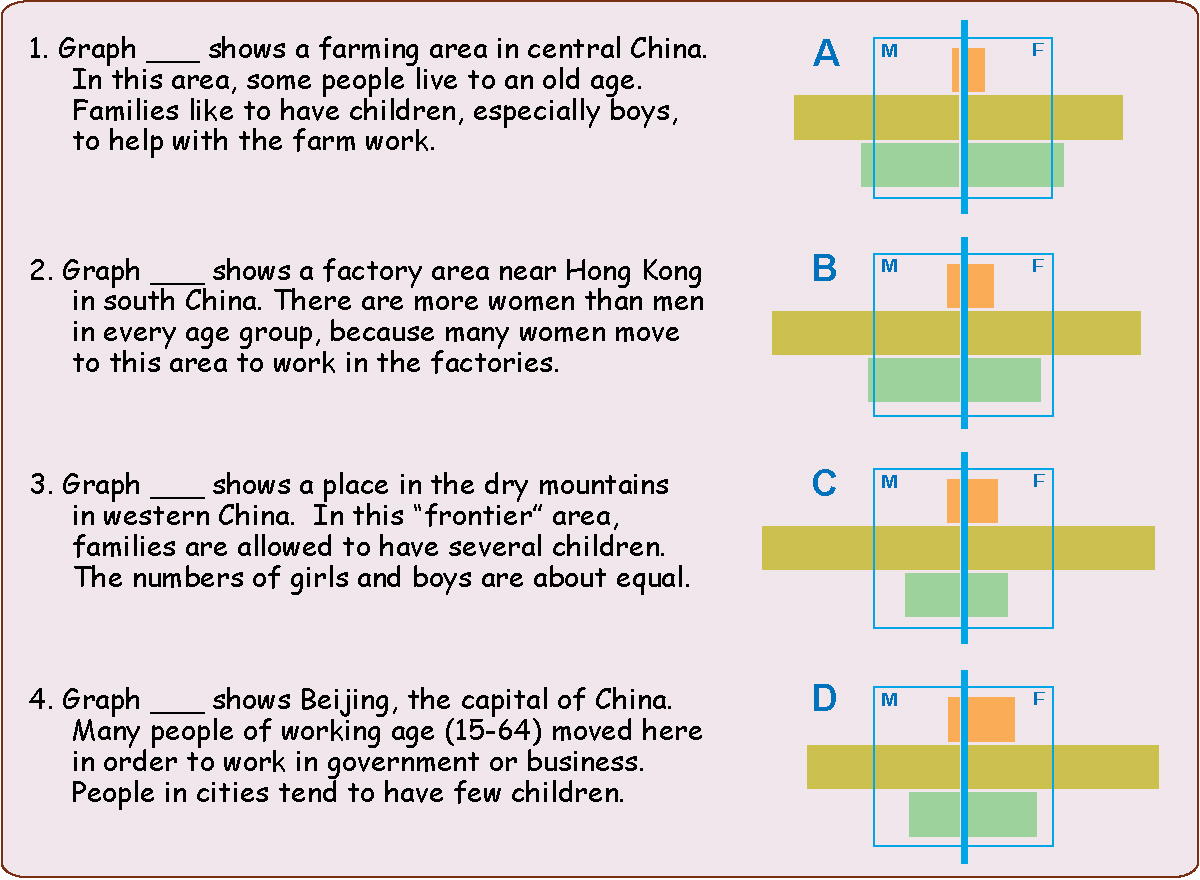 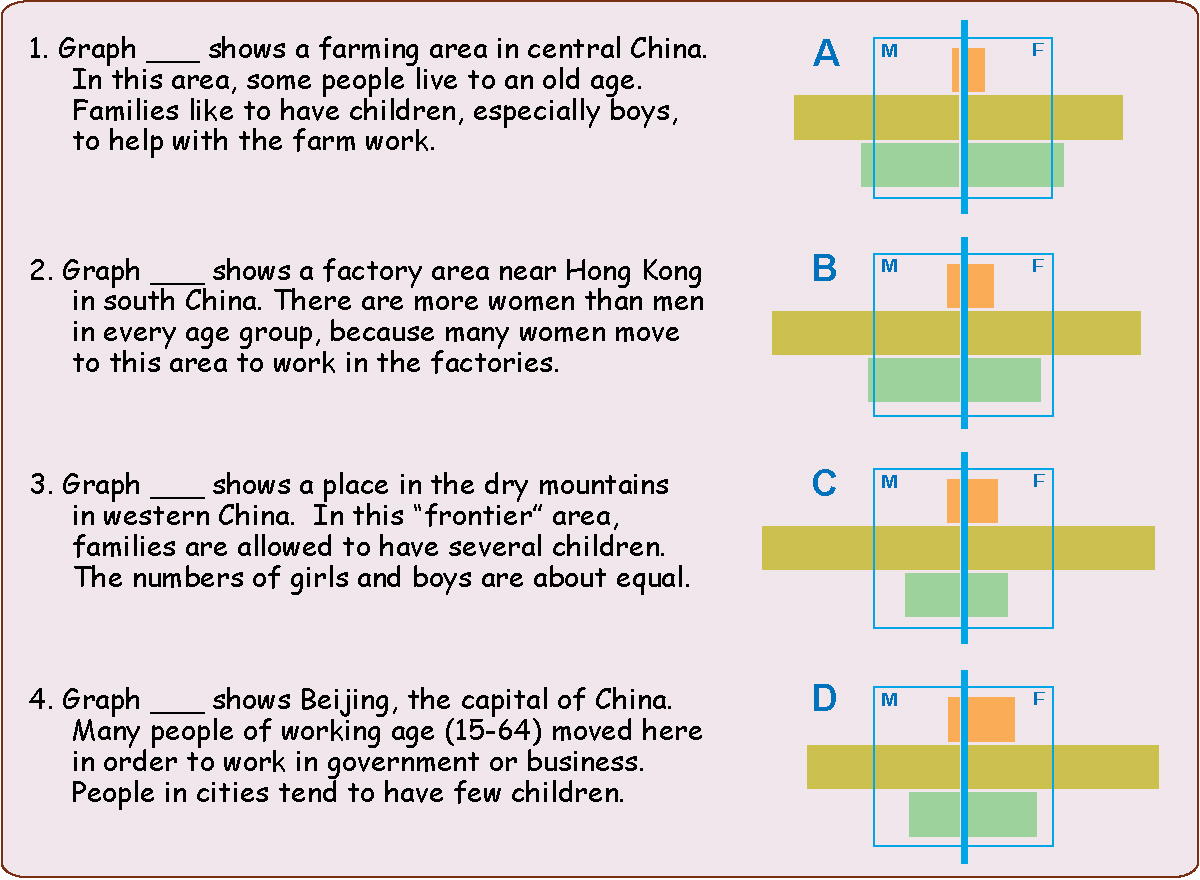 1

What clue
might be
the most obvious
on these
graphs
?
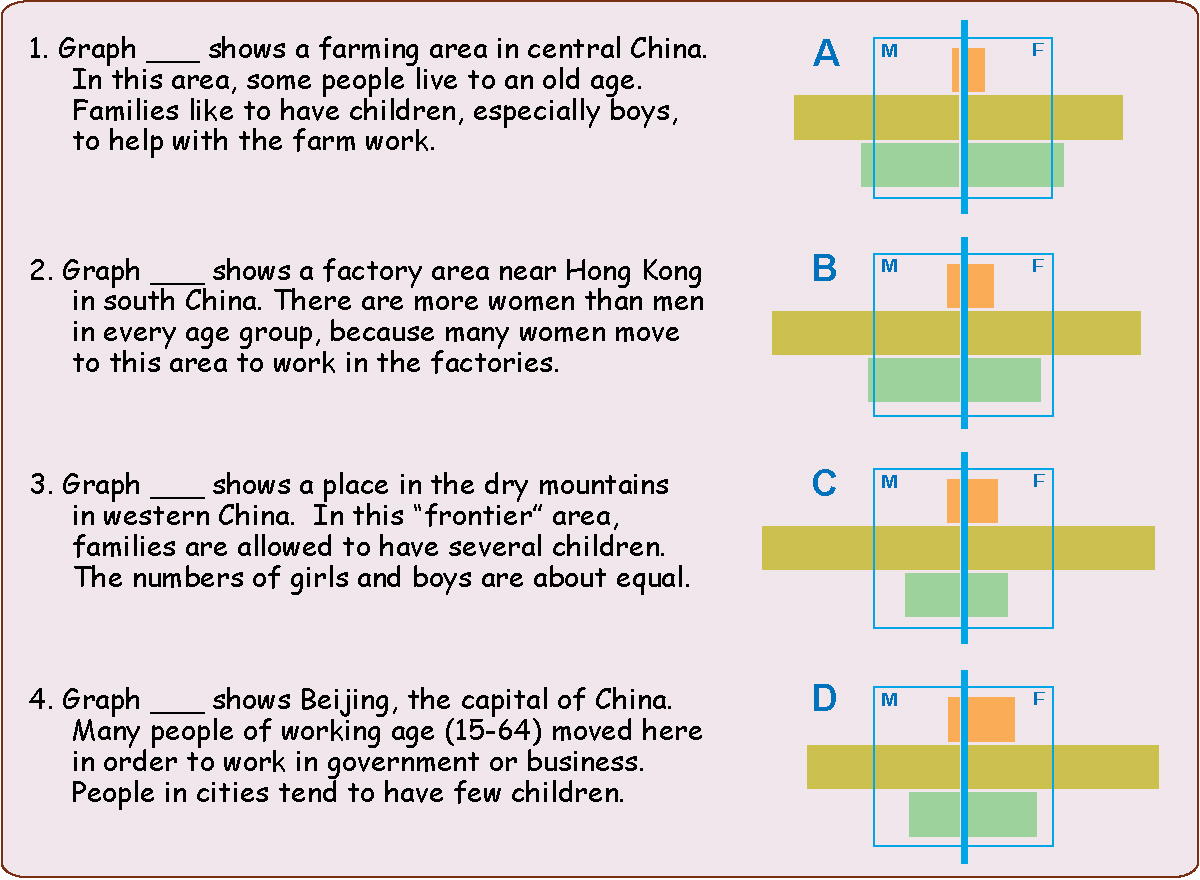 “especially boys”
?
This
might be
a good clue
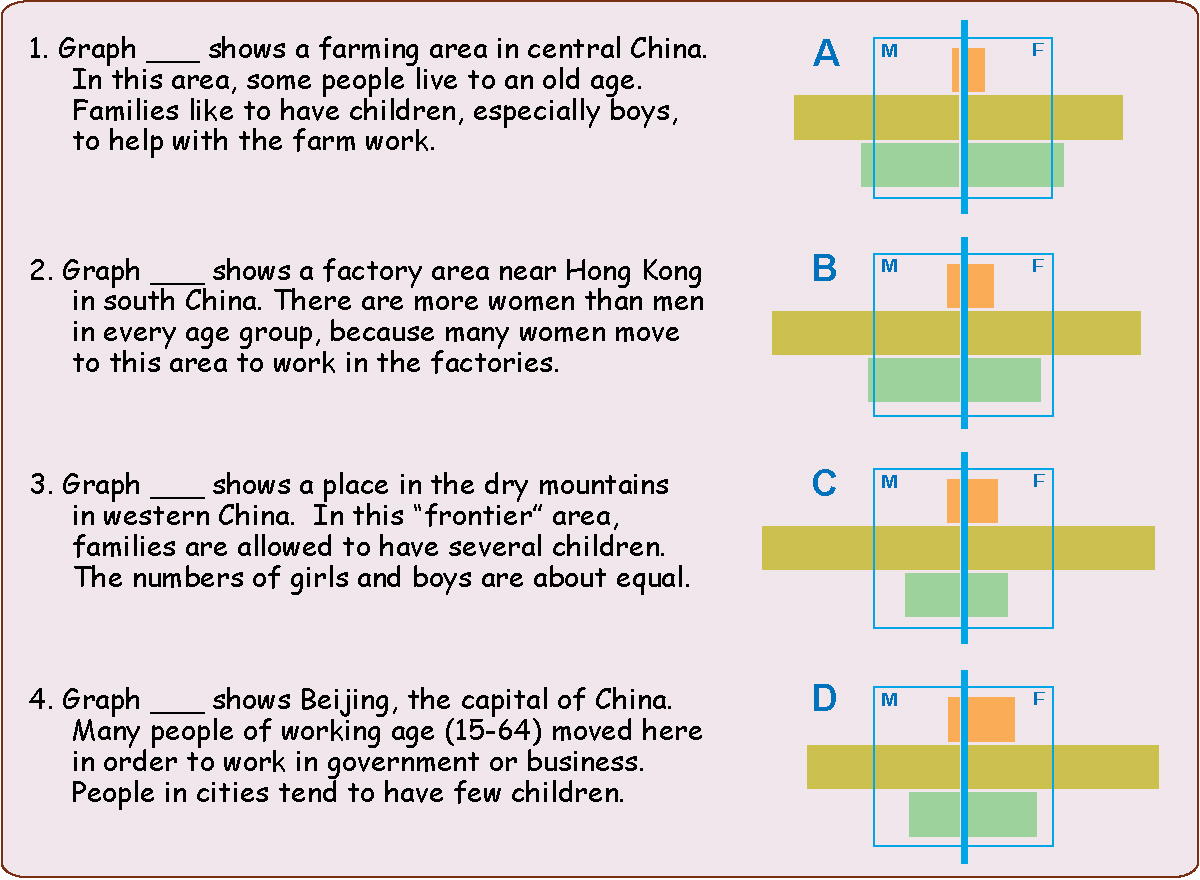 “especially boys”
?
This
might be
a good clue
BUT  
several places
have more boys than girls
BUT  
several places
have more boys than girls
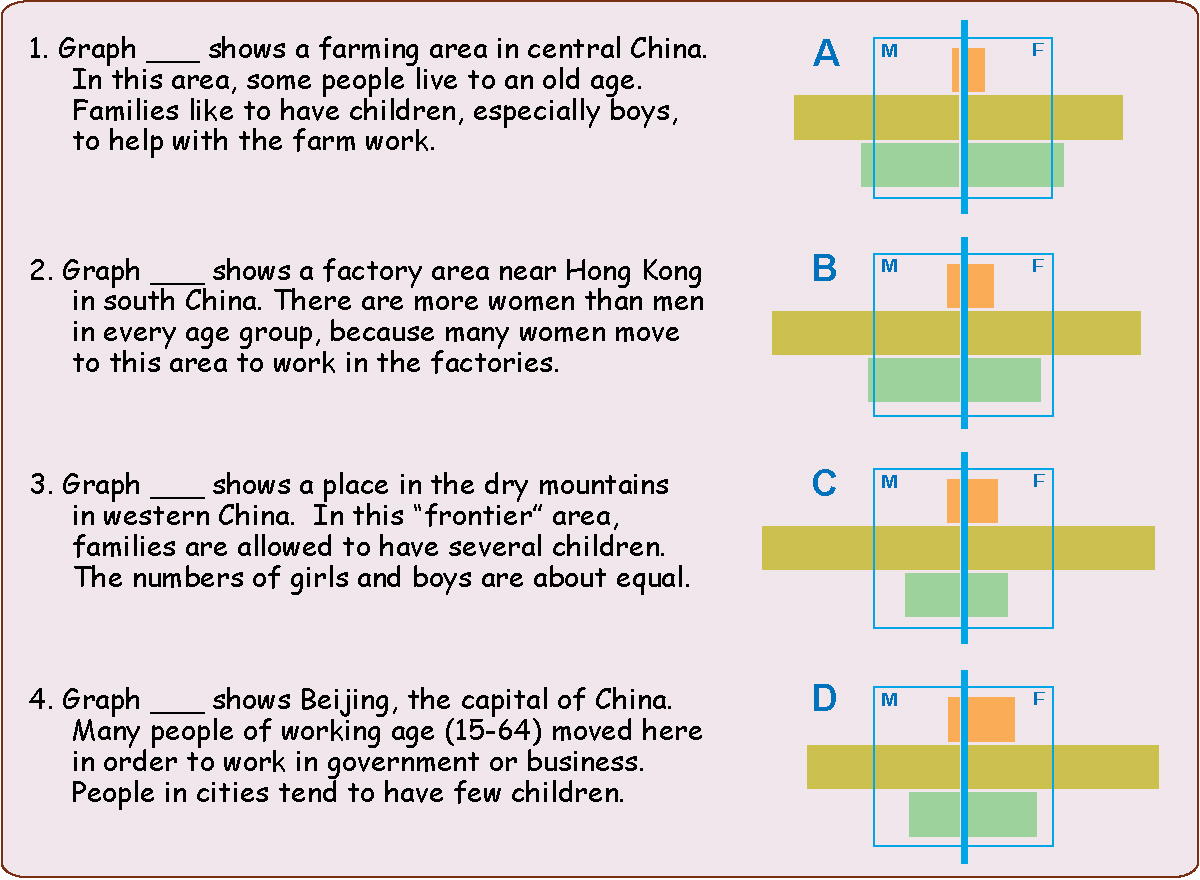 “more women”
?
This
might also be a good clue
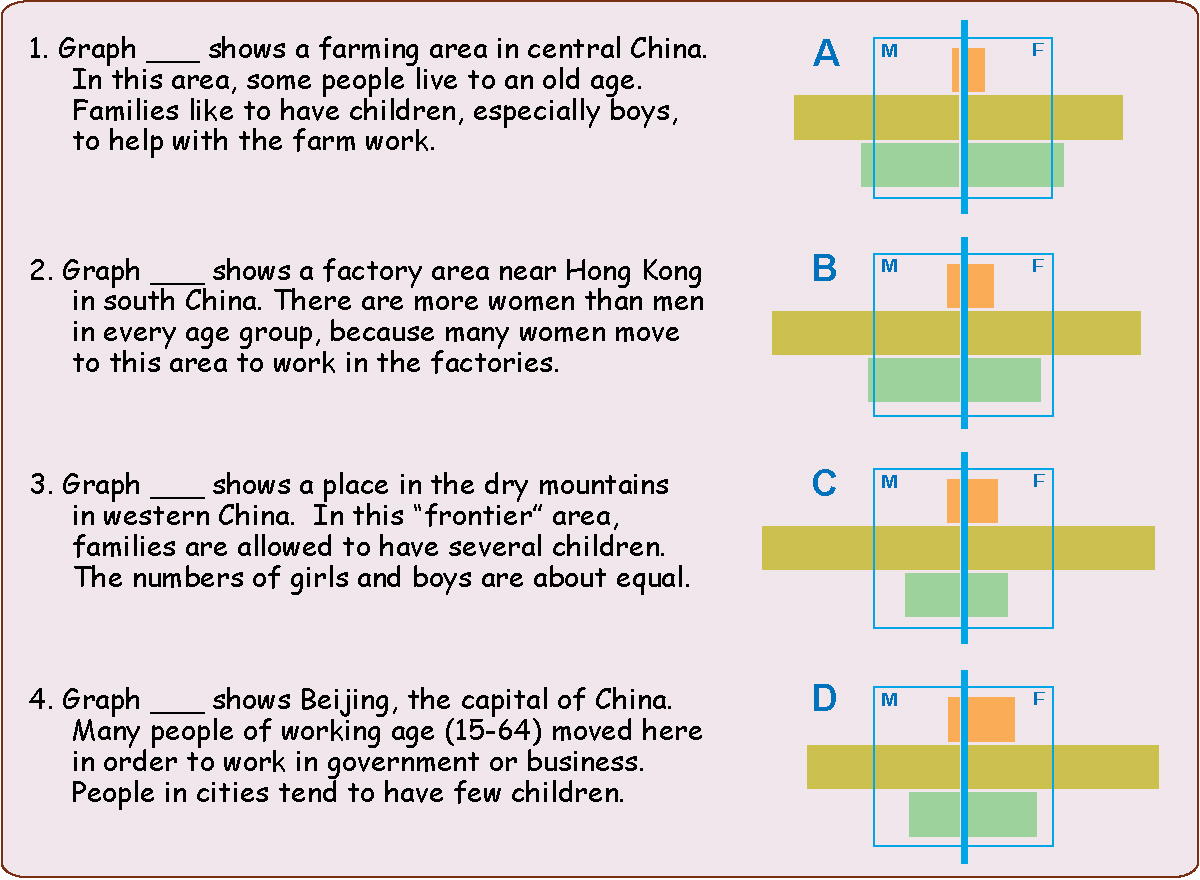 “more women”
?
This
might also be a good clue
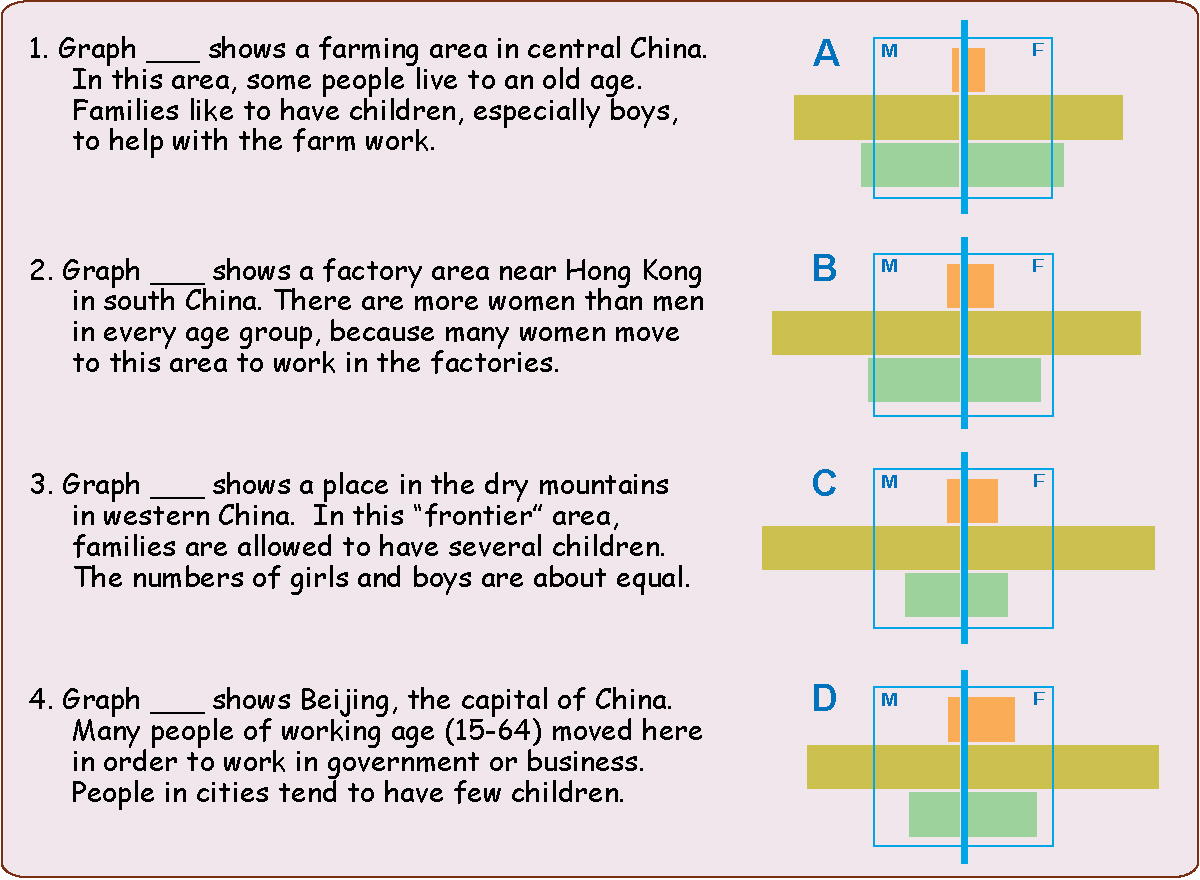 D
X
2

What clue
might be
obvious
on just one
of the graphs
that are left
?
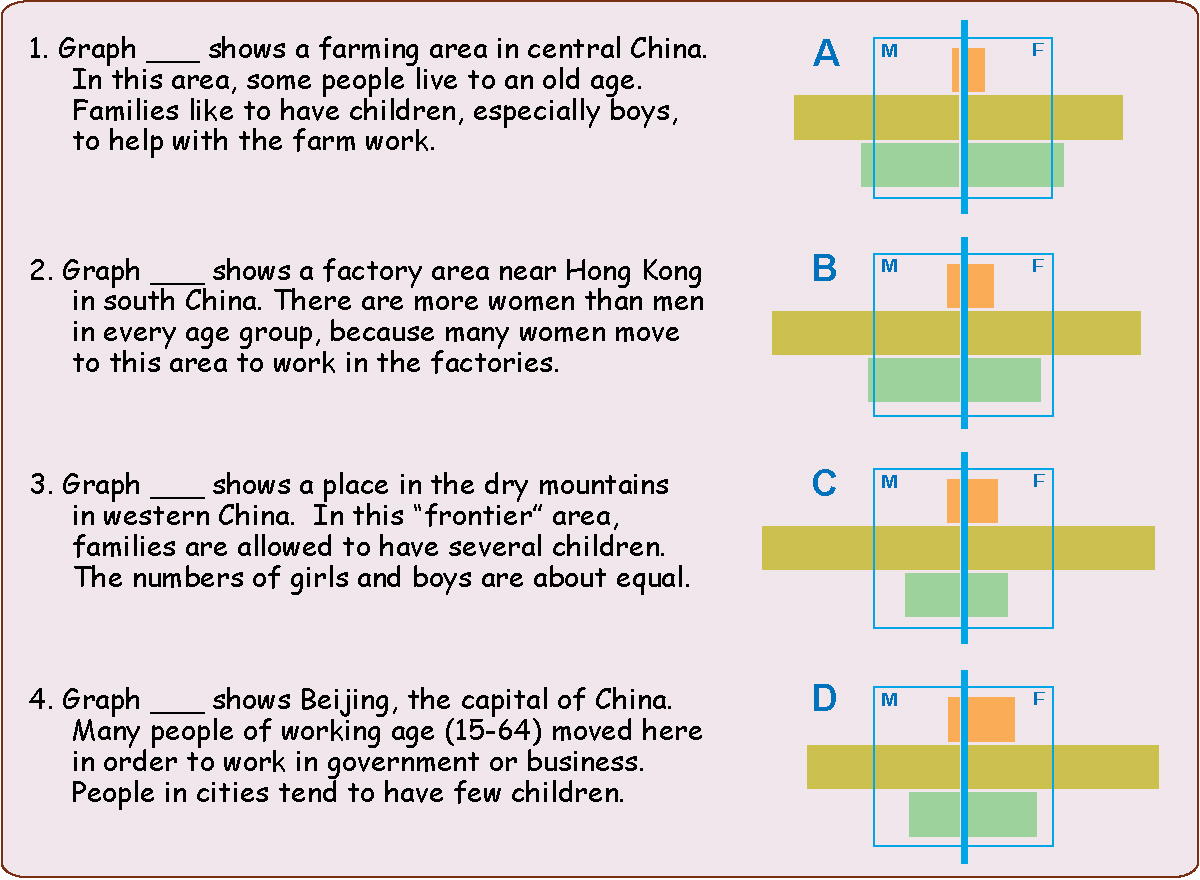 D
X
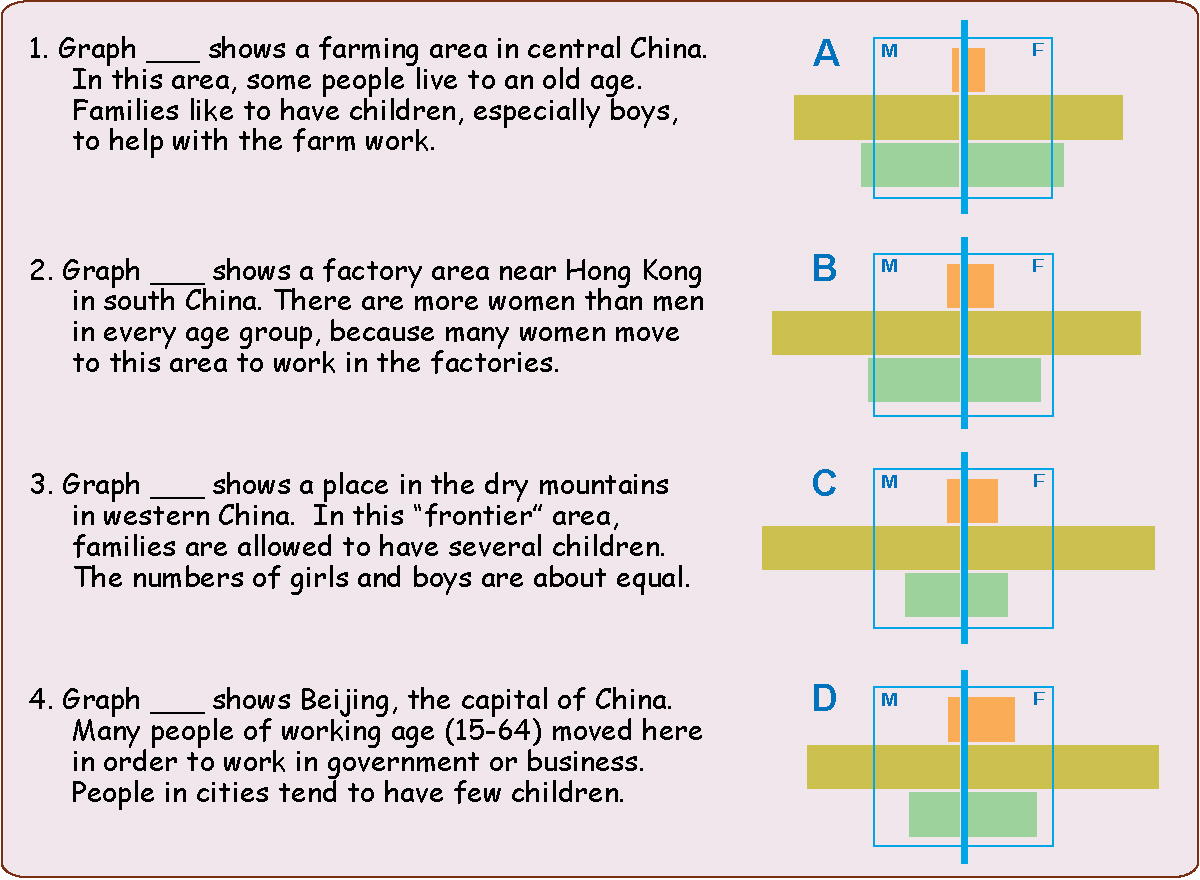 D
This
might be
a good clue
X
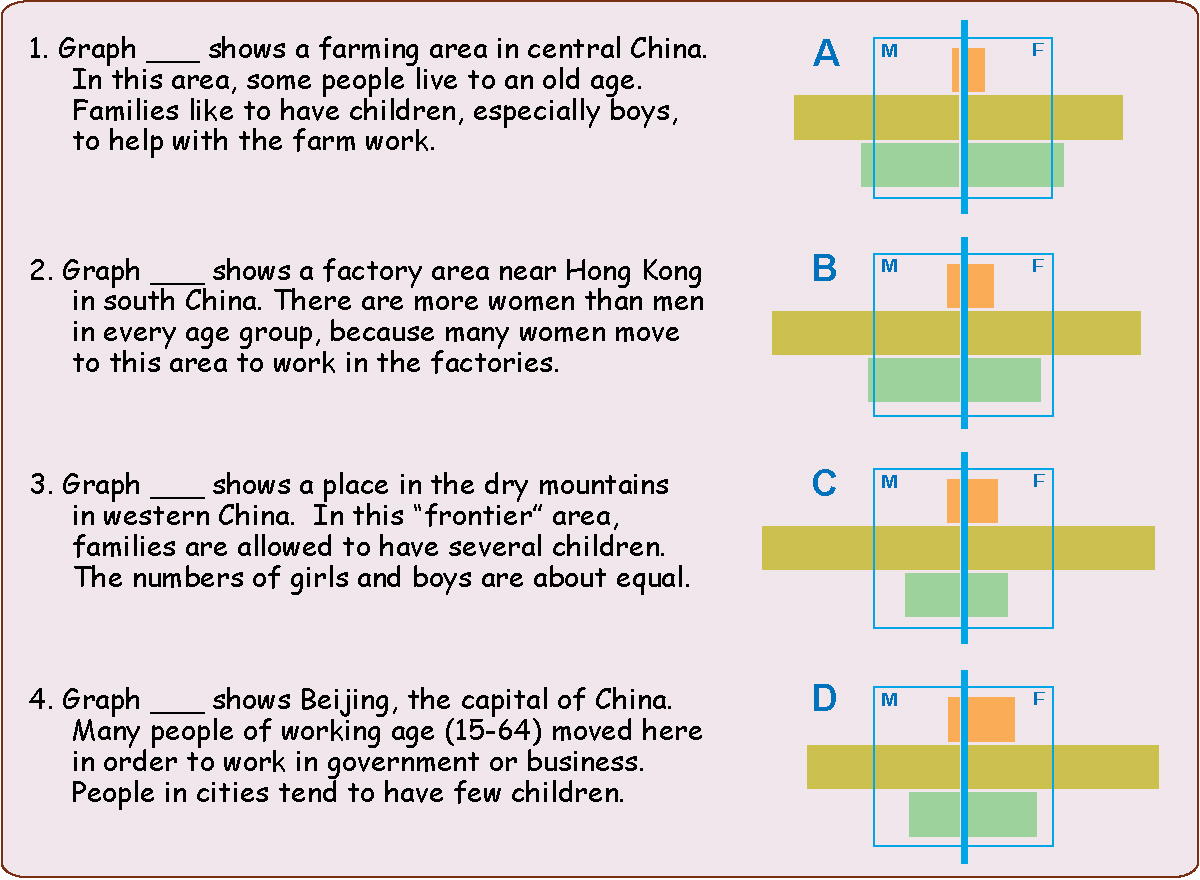 D
This
might be
a good clue
X
X
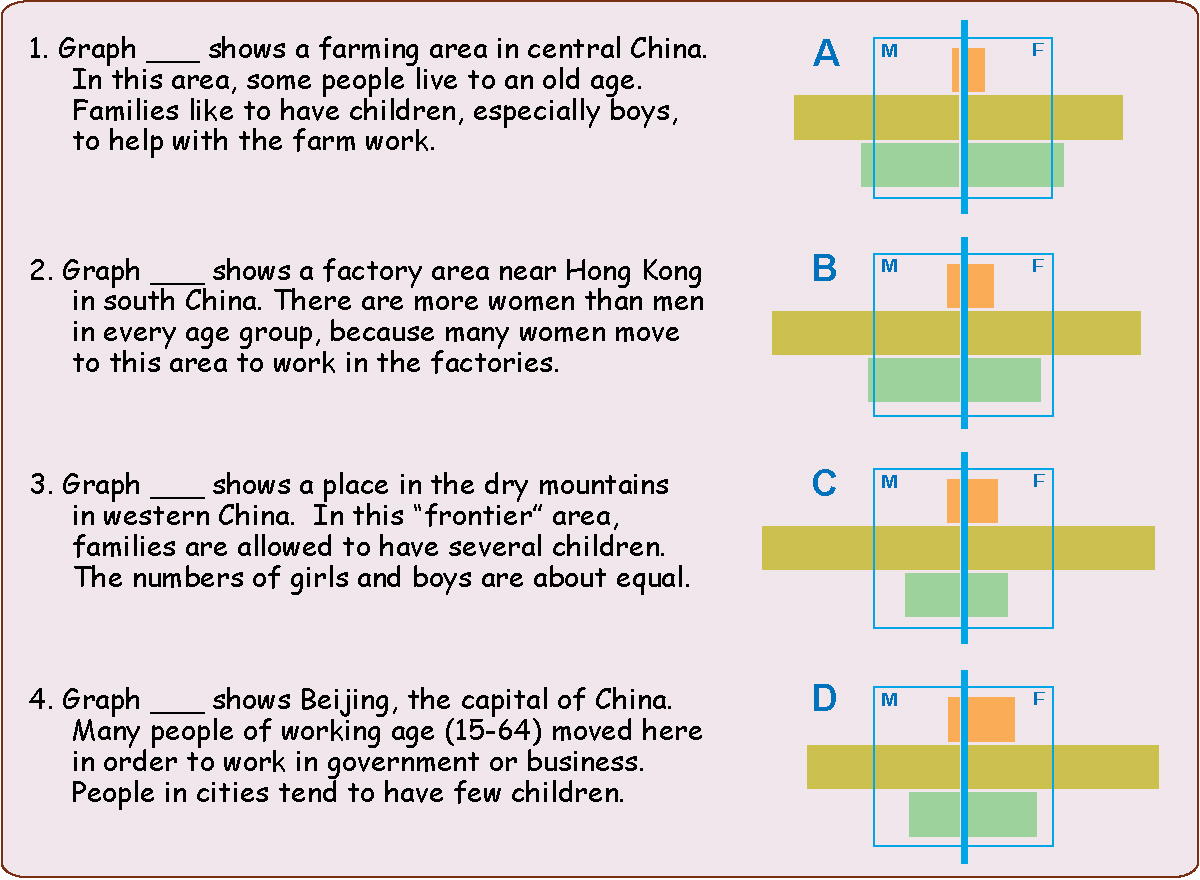 3

What clue might
help someone match
the last two graphs
?
D
A
X
X
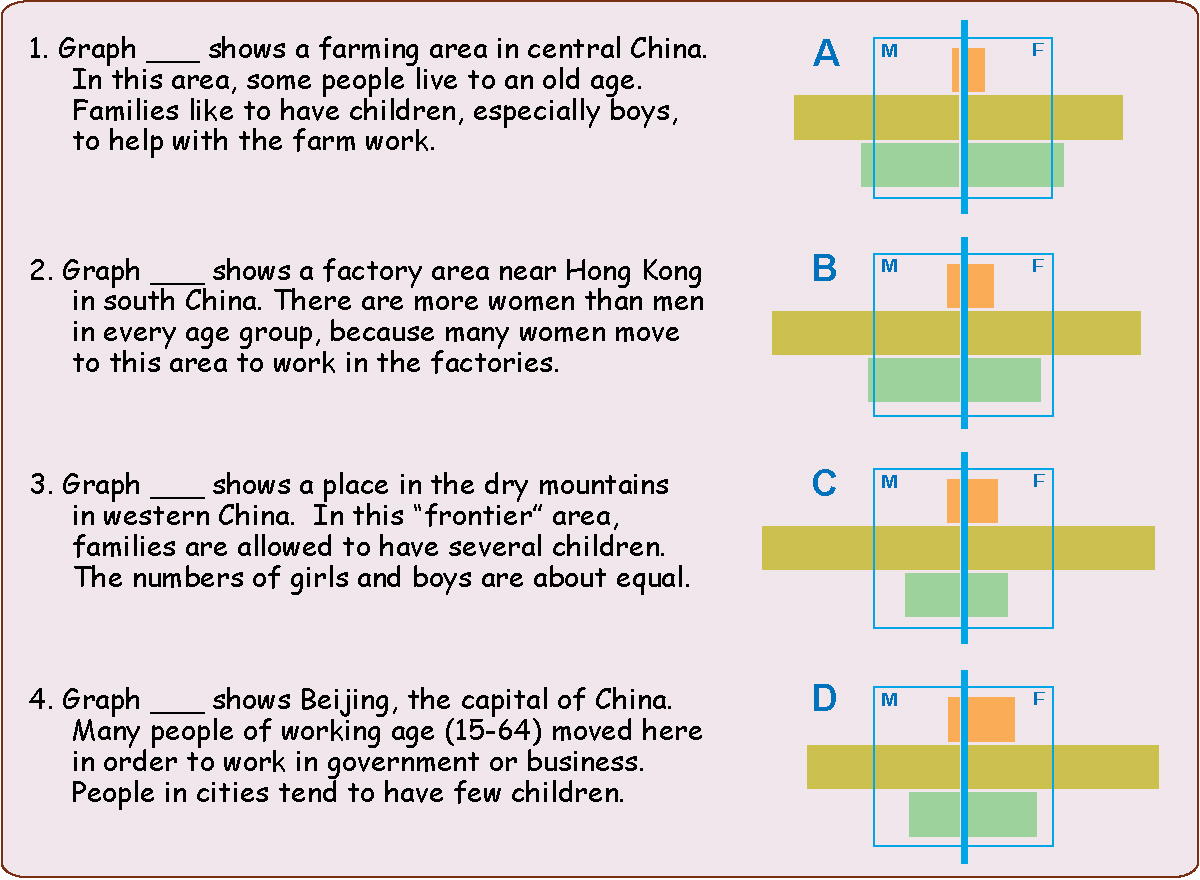 D
A
X
X
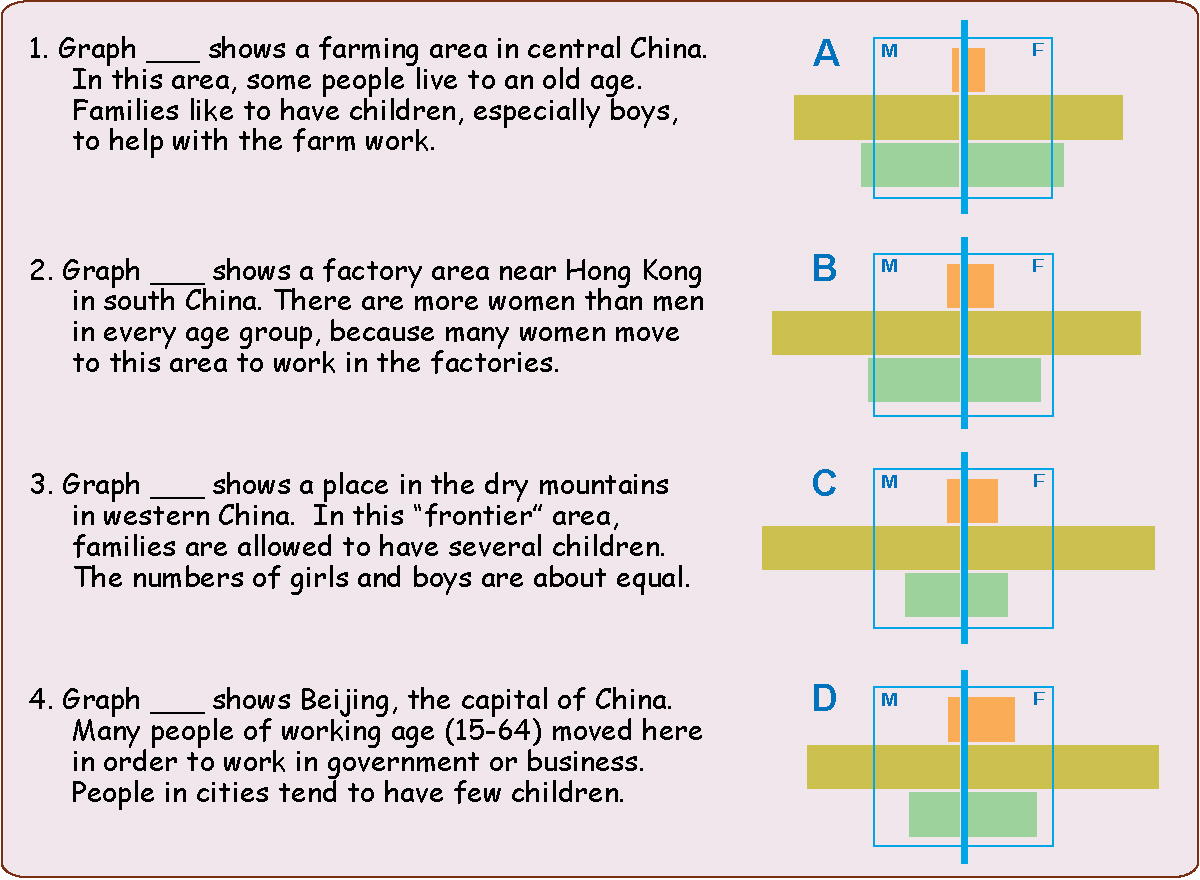 D
A
X
C
X
X
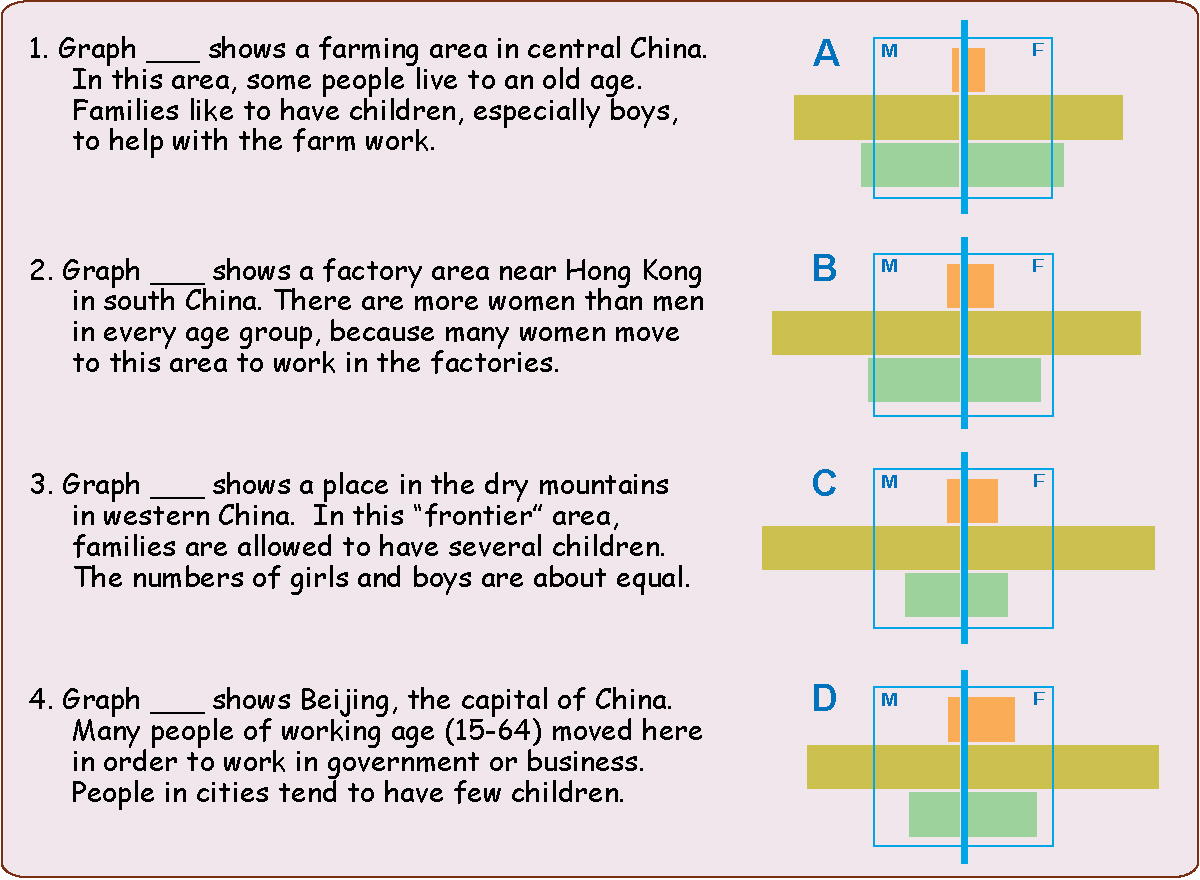 4

Does the
final graph fit
description #1
?
D
A
X
C
X
B
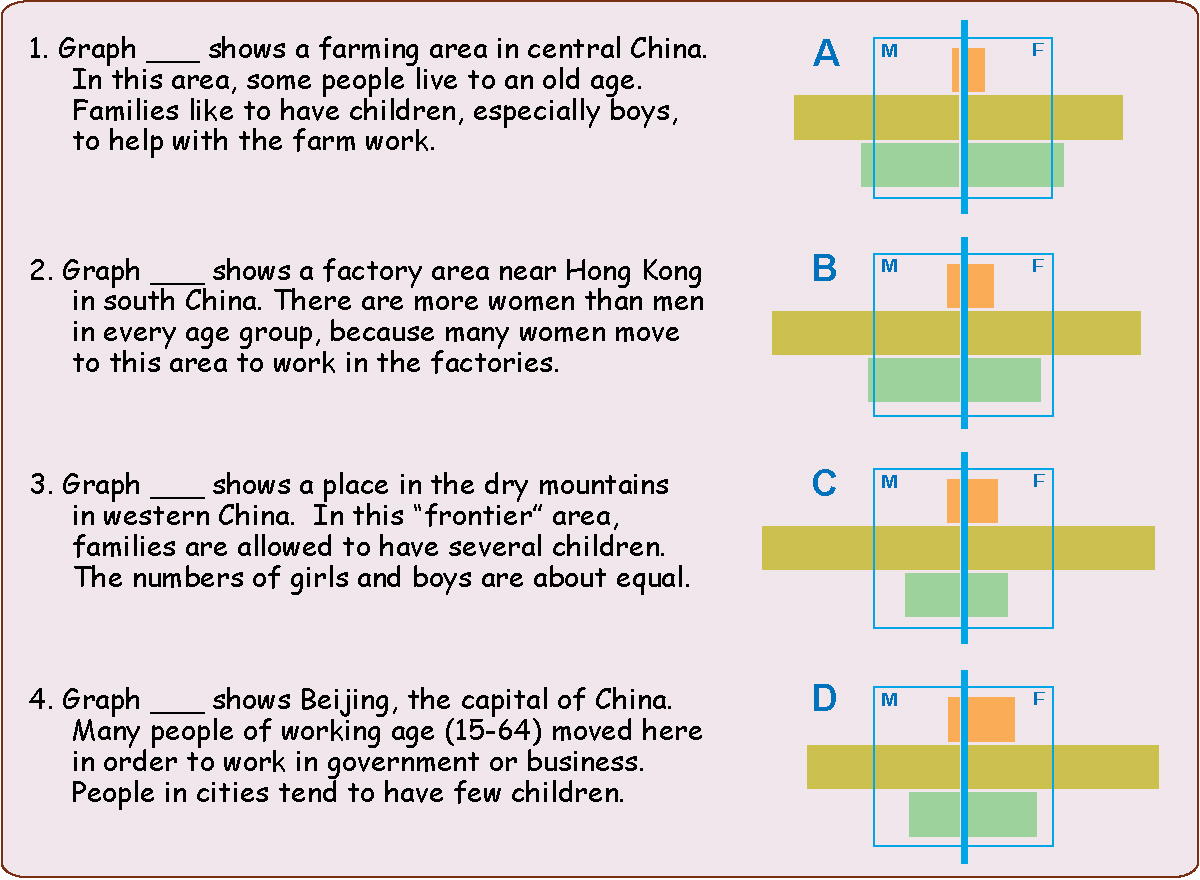 D
A
C
This was just one wayyou might have used logicto match these graphswith the right places.
These regional differencesin population age structureare an important partof the geography of China.They influence the economic growthand political stabilityof different partsof this huge country.
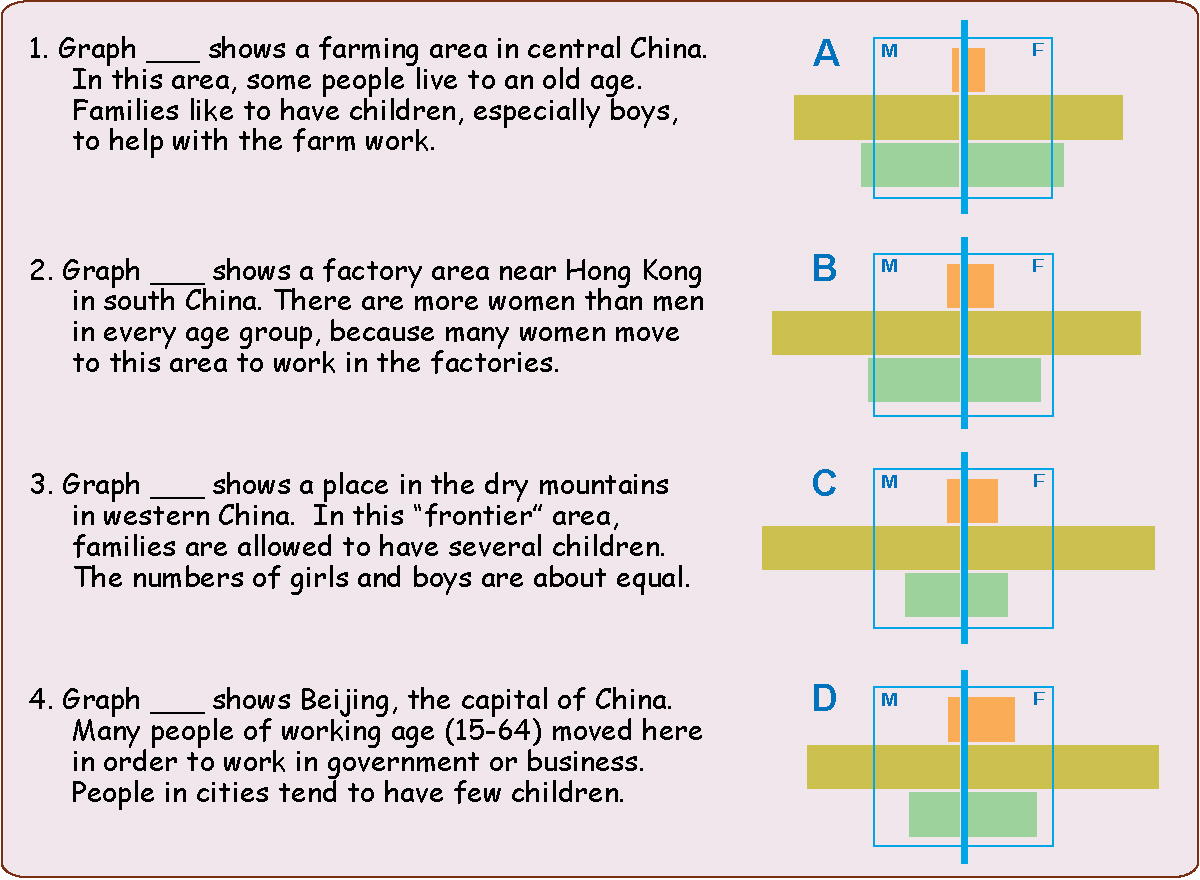 B
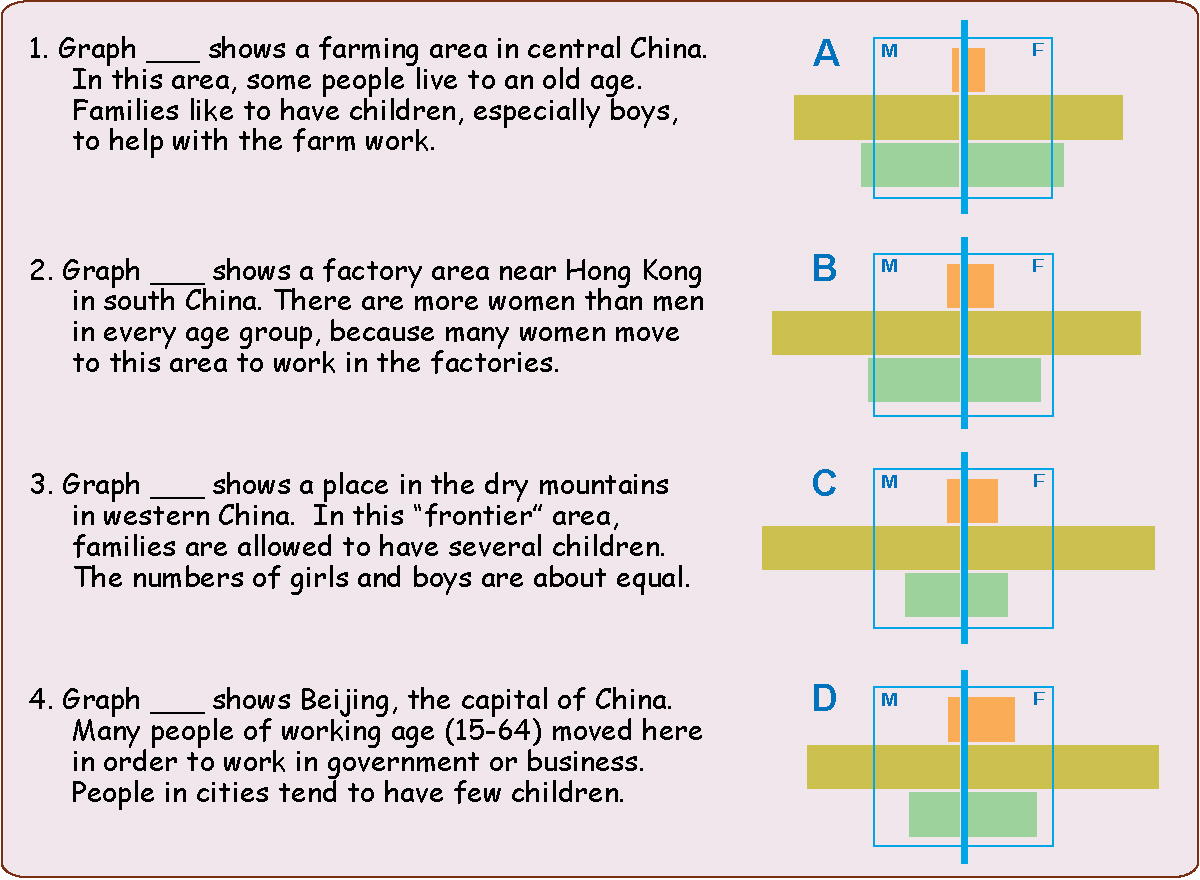 D
A
C